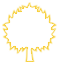 Департамент образования администрации города Липецка
КОДЕКС ЭТИКИ И СЛУЖЕБНОГО ПОВЕДЕНИЯ ПЕДАГОГИЧЕСКИХ РАБОТНИКОВ
Кодекс педагогической этики определяет совокупность нравственных требований, вытекающих из принципов и норм педагогической морали, и регулирует его поведение и систему отношений в процессе педагогической деятельности
ЦЕЛИ КОДЕКСА ЭТИКИ
УСТАНОВЛЕНИЕ ЭТИЧЕСКИХ НОРМ И ПРАВИЛ ПОВЕДЕНИЯ ПЕДАГОГИЧЕСКИХ РАБОТНИКОВ ДЛЯ ВЫПОЛНЕНИЯ ИМИ СВОЕЙ ПРОФЕССИОНАЛЬНОЙ ДЕЯТЕЛЬНОСТИ
СОДЕЙСТВИЕ УКРЕПЛЕНИЮ АВТОРИТЕТА ПЕДАГОГИЧЕСКИХ РАБОТНИКОВ
ОБЕСПЕЧЕНИЕ ЕДИНЫХ НОРМ ПОВЕДЕНИЯ ПЕДАГОГИЧЕСКИХ РАБОТНИКОВ
Основные понятия педагогической этики
Педагогическая мораль
Педагогическая справедливость
Педагогический долг
Педагогическая честь
Педагогический авторитет
Педагогическое сознание
Структура педагогической этики
ПЕДАГОГИЧЕСКАЯ ЭТИКА
НРАВСТВЕННЫЕ ОТНОШЕНИЯ
НРАВСТВЕННОЕ СОЗНАНИЕ
НРАВСТВЕННАЯ ДЕЯТЕЛЬНОСТЬ
К ТРУДУ
САМОВОСПИТАНИЕ
ВЗГЛЯДЫ
УБЕЖДЕНИЯ
К УЧЕНИКУ
ПРОСВЕЩЕНИЕ
ЧУВСТВА
К КОЛЛЕГЕ
ОПЫТ
К АДМИНИСТРАЦИИ
Нормы профессиональной этики педагогических работников (педагог должен):
уважать честь и достоинство обучающихся и других участников образовательных отношений;
исключать действия, связанные с влиянием каких-либо личных, имущественных (финансовых) и иных интересов, препятствующих добросовестному исполнению должностных обязанностей;
проявлять доброжелательность, вежливость, тактичность и внимательность к обучающимся, их родителям (законным представителям) и коллегам;
проявлять терпимость и уважение к обычаям и традициям народов Российской Федерации и других государств, учитывать культурные и иные особенности различных социальных групп, способствовать межнациональному и межрелигиозному взаимодействию между обучающимися;
соблюдать при выполнении профессиональных обязанностей равенство прав и свобод человека и гражданина, независимо от пола, расы, национальности, языка, происхождения, имущественного и должностного положения, места жительства, отношения к религии, убеждений, принадлежности к общественным объединениям, а также других обстоятельств;
придерживаться внешнего вида, соответствующего задачам реализуемой образовательной программы;
воздерживаться от размещения в информационно-телекоммуникационной сети «Интернет», в местах, доступных для детей, информации, причиняющий вред здоровью и (или) развитию детей;
избегать ситуаций, способных нанести вред чести, достоинству и деловой репутации педагогического работника и (или) организации, осуществляющей образовательную деятельность
Педагогический работник – образец профессионализма, безупречной репутации.
Педагогическим работникам надлежит принимать меры по недопущению коррупционно опасного поведения педагогических работников, своим личным поведением подавать пример честности, беспристрастности и справедливости